Проблеми предизвикани одкиселини
Катарина Раденков, ОУ ,, Крсте Петков Мисирков “- Бистрица
Киселините може да имаат многу корисни примени. Примери се бројните киселини кои што се користат во домаќинствата, индустријата итн.


Но, киселините некогаш знаат да дадат и некои несакани дејства и ефекти.
Штетно дејство на киселиот дожд
При согорување на горивата доаѓа до формирање на киселински оксиди. Овие оксиди се искачуваат во атмосферата и при врнежи се раствораат во капките дожд при што се добиваат киселини.
Овие киселини потоа вршат оштетување на земјоделските посеви, градбите и статуите направени од варовник.
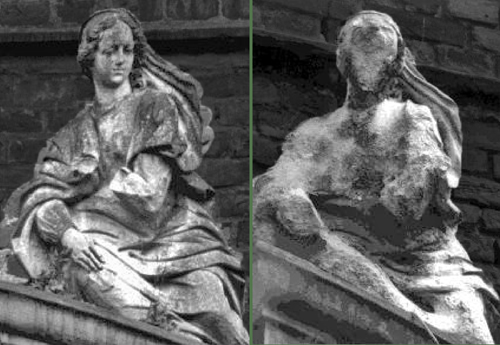 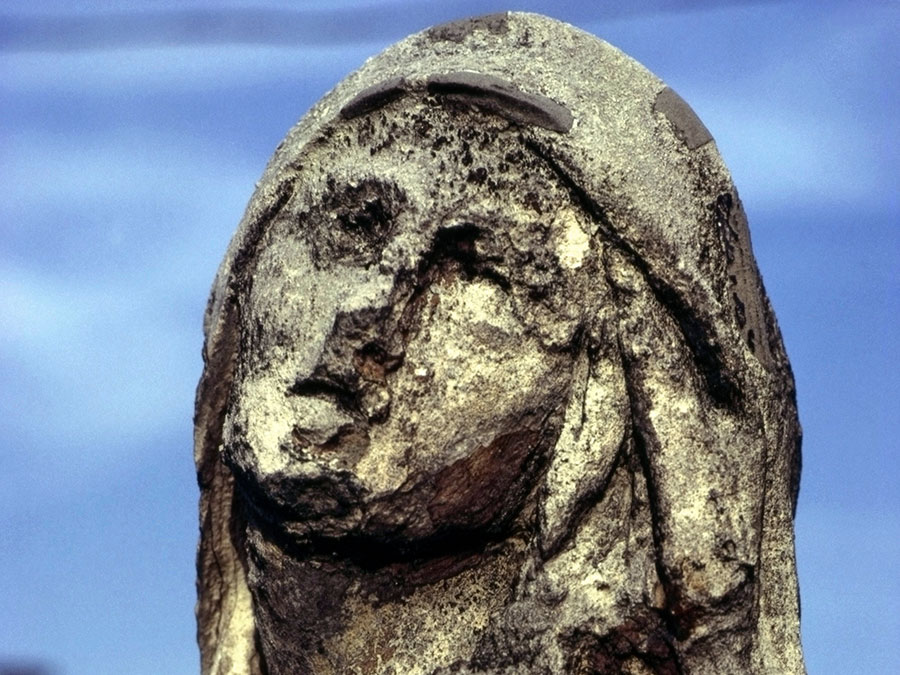 Разградување на статуа од варовник од страна на кисели дождови. Размисли, која хемиска реакција се крие зад овој процес?
Киселиот дожд може да дејствува штетно и кон земјоделските посеви.


Различни земјоделски култури имаат различно оптимално pH на раст па така прекисела почва заради кисели дождови би го попречила растот на некои земјоделски култури.
Расипување на млекото 
Млекото во својот состав содржи шеќер наречен лактоза. При подолго одстојување на млекото надвор од фрижидерот, бактериите во него се размножуваат и вршат ферментација на лактозата.
Продукт на оваа реакција е создавање на млечна киселина која му дава специфичен мирис и вкус на млекото.
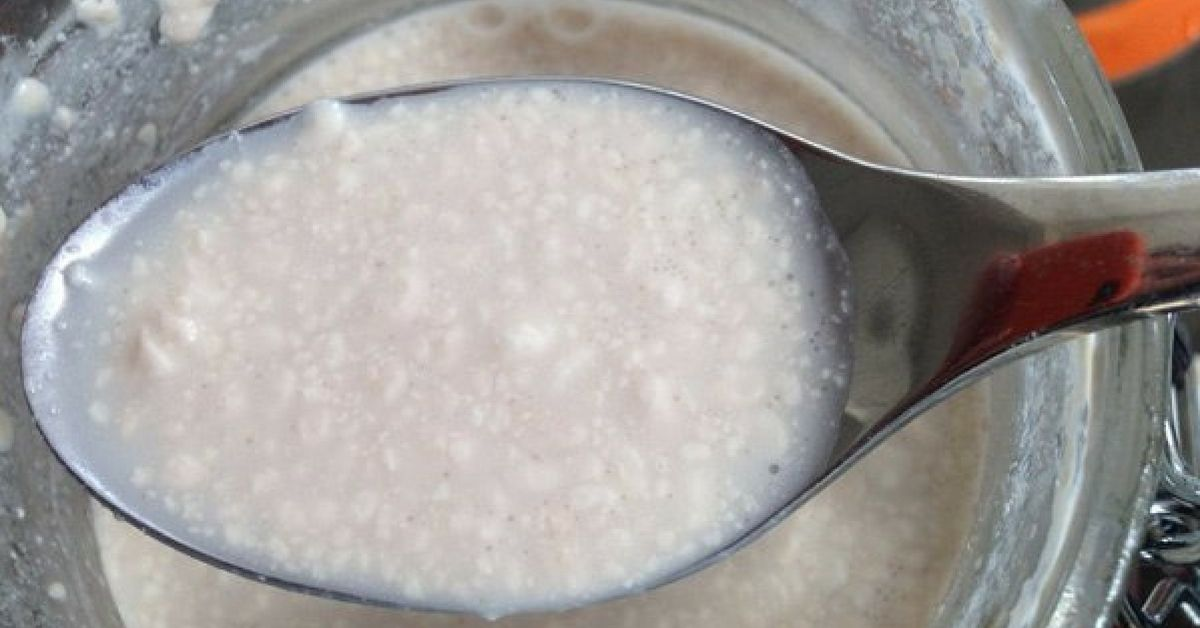 Расипано млеко